Overview of statutory measures
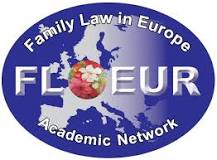 Prof. dr. Tim Wuyts
Introduction
Overview of the existing measures 
Who can be appointed as representative/support person? 
What is the decision-making standard?
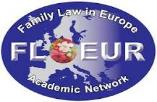 Overview of the existing measures
Twin-track approach: no automatic legal incapacity (ex. Ireland, Germany, Portugal)
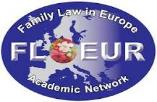 Overview of the existing measures
Always limitation of the legal capacity
Never limitation of the legal capacity
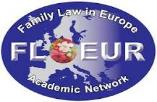 Overview of the existing measures
Examples:
No tailor-made measures possible (always or beside others)
Bulgaria: “The intervention into the legal capacity automatically affects all aspects of legal capacity of the person. There is no opportunity within the law for a tailor-made decision.” 
Ukraine: “The limitation of legal capacity automatically affects most areas of legal relations” (Constitutional Court: limitation or deprivation of legal capacity should not amount to total loss of all rights) 
Italy: “The person subject to full guardianship completely loses his legal capacity”
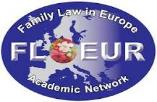 Overview of the existing measures
Examples:
Tailor-made approach
Austria: “the limitation of decision-making capacity shall be determined individually in each case” 
Romania: “the court can determine the extent of the limitation of legal capacity, on a case-by-case basis, depending on individual circumstances”
Sweden: “the purpose in law is that it should be a tailor-made limitation, but in reality, the assignements for administrators are quite wide.” 
Germany: “Thus, the limitation of legal capacity by means of reservation of consent is a tailor-made decision.”
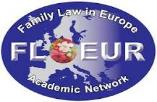 Overview of the existing measures
Ex. Austria
Ex. Czech Republic
Ex. Austria, Belgium
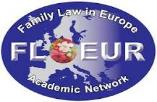 Overview of the existing measures – status approach
Protective dimension, opposable to third parties
Supporting dimension
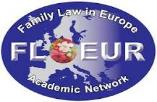 Overview of the existing measures
Examples:
Limitation of legal capacity and measure of representation/support 
Serbia: “The legal ground to order this measure is deprivation of legal capacity: A person of age who is deprived of legal capacity (...) is placed under guardianship (Article 124 FA).” 
Ireland: “The wardship system (...) involves a status-based approach to capacity, as opposed to a functional approach. An adult is adjuged a ward of court and lacking the legal capacity to make all decisions viz his/her property and personage (...). In this way the operation of this state-ordered measure automatically results in a restriction of legal capacity.”
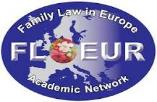 Overview of the existing measures – functional approach
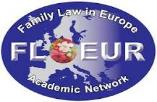 Overview of the existing measures
Examples:
Link between support and protection
Germany: “the custodianship court may order that a person under custodianship requires the custodian’s consent to conclude a contract. (...) There must be a link between the danger to be prevented and the ground for ordering custodianship (illness or disability), i.e. that the vulnerable adult is, precisely for this reason, considerably limited in their capacity for understanding and control of will, and as a result the considerable danger exists”  
Spain: “(...) a contract can be annulled if a person with a disablity concludes it without using support measures. The reform has triggered different interpretations.” 
Portugal: “As a general rule, it does not affect the legal capacity of the adult. (...) However, when the support person has the power to authorize the acts of the adult (...), then his/her legal capacity is diminished (...).”
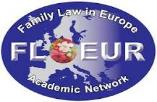 Overview of the existing measures
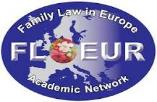 Overview of the existing measures
Examples:
Voluntary measures > statutory measures 
Romania: “Thus, judicial counseling can be adopted only if the supported decision-making regime (...) cannot adequately protect the interests of the adult. (...) In turn, special guardianship may be adopted only if supported decision-making or judicial counseling cannot adequately protect the interests of the adult.” 
Support (factual/legal) > representation 
France: “All these measures are subject to the principle of necessity and subsidiarity, which means that they can only be set up if they are strictly necessary and if other less restrictive measures are not sufficient to ensure effective protection of the person.”
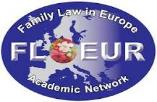 Overview of the existing measures
No limitation of the legal capacity
Always limitation of the legal capacity
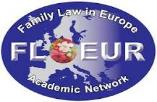 Overview of the existing measures
Examples:
Factual support 
Switzerland: “A supporting curatorship (...) is the least intrusive form of curatorship. (...) It is important to note that a supporting curatorship does not limit or impair the adult’s active legal capacity in any way. Thus, the curator is an advisor and not a legal representative.”
Representation without limitation of the legal capacity 
England&Wales: “Thus, a deputy only has the authority on behalf of P in relation to those matters where P lacks capacity, rather than treating P as always unable to make the decision themselves. This is in line with the functional approach to capacity under the MCA (...) They must also, before making the decision on behalf of P take steps to support them to make the decision for themselves.”
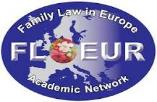 Overview of the existing measures
Examples:
Legal support
Approval: Estonia: “The general rule for the validity of multiparty transactions of persons with limited active legal capacity is that there must be a prior consent of the legal representative or the legal representative must later ratify the transaction.” 
Co-decision making:  France: “If it is a curatorship, the adult will be assisted by his or her curator to exercise his or her rights.” 
Representation = acting on behalf of
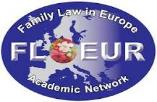 Who can be appointed?
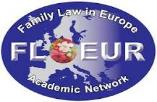 Who can be appointed?
Excluded in advance:    
A (or every) legal person: Slovenia: “Guardianship can be performed by any natural person who consents to perform guardianship and has the necessary qualities and skills to perform guardianship (...).” 
A person who does not meet requirements regarding their suitability: The Netherlands: “A person who has gone bankrupt or a person who does not have legal capacity (...) cannot be appointed as full guardian.” 
A person with a potential conflict of interest described by law: Estonia: “An employee of the health care, social welfare or educational institution where an adult resides shall not be appointed guardian for the adult.”
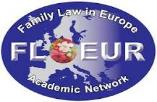 Who can be appointed?
Preferences provided by law or applied in practice
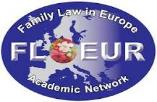 Who can be appointed?
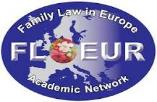 How to decide?
Substituted decision-making
Supported decision-making
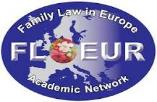 How to decide?
Examples 
Best interest/welfare/due diligence test
Sweden: “The criteria for decision-making in a vulnerable adult’s place, for good men as wel as for administrators, are the person’s best interests” 
Will and preferences 
Germany: “The wishes and the (presumed) will of the vulnerable adult remain the overriding yardstick”  ...”The state-ordered measure of appointing a custodian is a means of protecting and empowering the vulnerable adult, primarily through supported decision-making, but also, if unavoidably necessary, through substituted decision-making.” 
Norway: “The representative/support person may only act in the place of the adult if the acts are in line with the will and preferences of the person.”
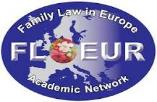 How to decide?
Weight given to will and preferences
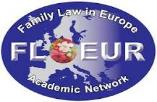 How to decide?
Examples 
Taken into account
Hungary: “If the vulnerable person under guardianship has specified in a prior legal act the way the guardian should act in some of his personal or property affairs when his capacity to act is limited, the guardian shall take this into account when fulfilling these tasks”
In so far as possible
Switserland: “The curator must carry out his or her duties in accordance with the will of the adult, take into account the opinion of the adult as far as possible and respect the desire of the adult to shape his or her life in a way that corresponds to his or her abilities and is in accordance with his or her wishes and ideas (...)”
Always unless ....    
    Germany: unless the person or their property would be “significantly endangered”
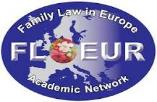 How to decide?
Involvement of the adult in the decision-making process
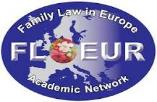 How to decide?
Examples 
Determined by law or by the representative/support person
Czech Republic: “The guardian ensures that the ward’s way of life is not in conflict with the ward’s abilities and in accordance with the ward’s specific ideas and wishes unless there are justified reasons not to do so”
Croatia: “(...) guardians are obliged to accept their opinion and wishes unless such requests are in conflict with the best interest of the ward. This means that the law prescribes both criteria for decision-making: best interests of the adult and his/her preferences. Of course, there are some questions in this light: how guardians evaluate what is in the best interest of their wards or whether their wards have the right to make a wrong decision as adults with legal capacity.”
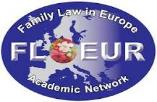 How to decide?
Examples 
Obligation to consult and give due consideration  
Denmark: “Duty to inform and consult with the person in question except if the adult does not understand the subject matter at all” ... “It is, however, clear that the will and preferences of the person in question – as these are at the time of the question arises – must be taken into consideration when deciding what is best.”

Obligation to involve    
England&Wales: “Deputies are not required to live with the adult or be their carer. To act in the best interests of P, they will need to consider their wishes and feelings, and they must enable them to participate as fully as possible in the decision-making                p  process.”
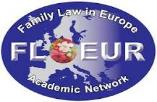 Thanks for your attention!
Tim.Wuyts@uhasselt.be
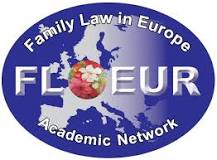